Are You Tired of High Energy Prices?
By joining an energy community, you can cover your energy needs through collaborative energy plants in your area – thus making you independent from general energy markets.
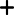 WHAT IS AN ENERGY COMMUNITY?
Imagine: Your neighbours have photovoltaic panels on their roof but don't consume all the energy themselves while they are at work. Instead of letting the energy go to waste, they share it with you. This way, they get some money to refinance their photovoltaic system and you profit through cheaper energy, which is climate friendly!
 
In an energy community, energy is locally produced, shared, and used in a neighbourhood.
 
It‘s a win-win-situation for everyone – you, your neighbours, and the climate!
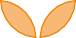 BE PART OF THE CHANGE!
Use the energy produced in your neighbourhood! You pay a monthly membership fee to your community instead of a large energy provider.
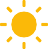 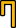 Produce energy yourself and share it with your neighbours! If you already own an energy plant, you can support your neighbours with the energy you don‘t need for yourself and make some extra money in the meantime!
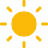 Invest in an energy community! You‘re looking for a good investment with a clear conscience? Investing in an energy community guarantees a sustainable and steady return on investment.
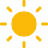 You can partake in different ways!
YOUR ADVANTAGES?
Reduce your energy costs!
Become independent from price fluctuations on the energy market!
Further the green energy transition our climate desperately needs!
Help to create regional value and jobs!
Place a safe and green investment in the future!
Be part of an awesome community!
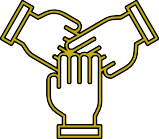 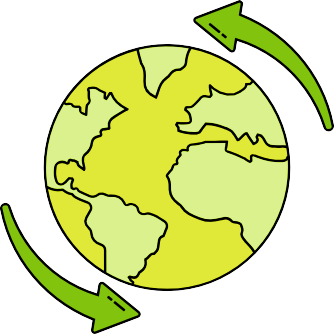 Your Energy Community Is Just Around the Corner!
The Example 
Energy Community
WHO ARE WE?
We are the first independent energy community in Example-Town.

Currently we have XY members and XY m2 photovoltaic panels. That means we can supply XY households in our town.

Our vision is to supply our entire neighbourhood with locally produced, climate friendly energy.
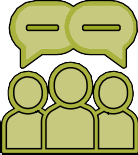 WHAT ARE YOU WAITING FOR?
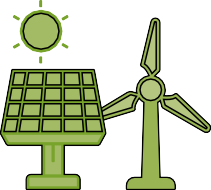 info@exampleenergycommunity.com
www.exampleenergycommunity.com
Contact us to find out more!

Energy communities have the potential to redefine our whole energy supply without sacrifices or wavering anything.
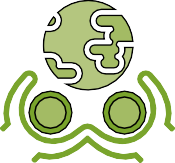 This material is part of a project that has received funding from the European Union's Horizon 2020 research and innovation programme under grant agreement No 101033722.
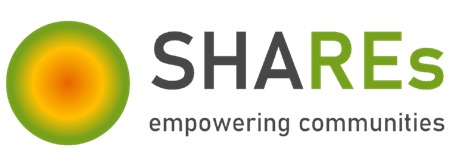 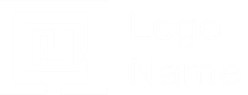 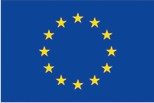 This work © 2022 by Austrian Energy Agency is licensed under CC BY-NC-SA 4.0. To view a copy of this license, visit http://creativecommons.org/licenses/by-nc-sa/4.0/